PRODUÇÃO VEGETAL 3 – Téc. Agroecologia
IFSC – CÂMPUS LAGES
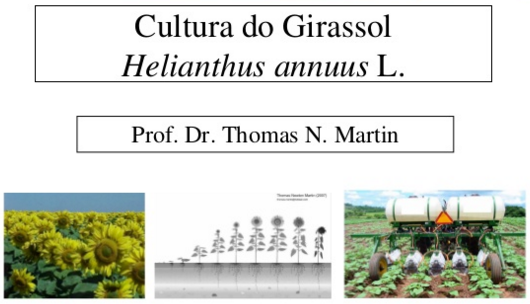 Introdução a Origem
CULTURA DO GIRASSOL
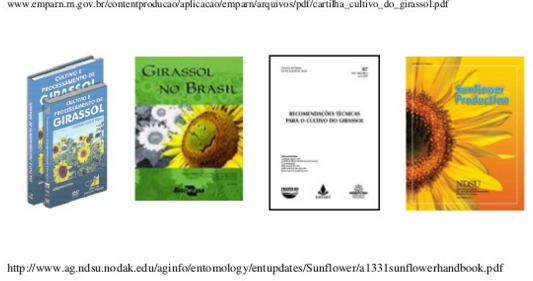 FENOLOGIA DO GIRASSOL
CULTURA DO GIRASSOL
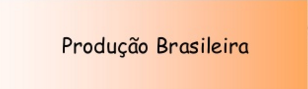 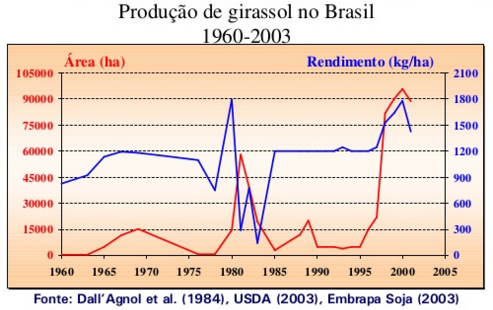 FENOLOGIA DO GIRASSOL
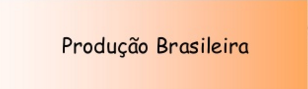 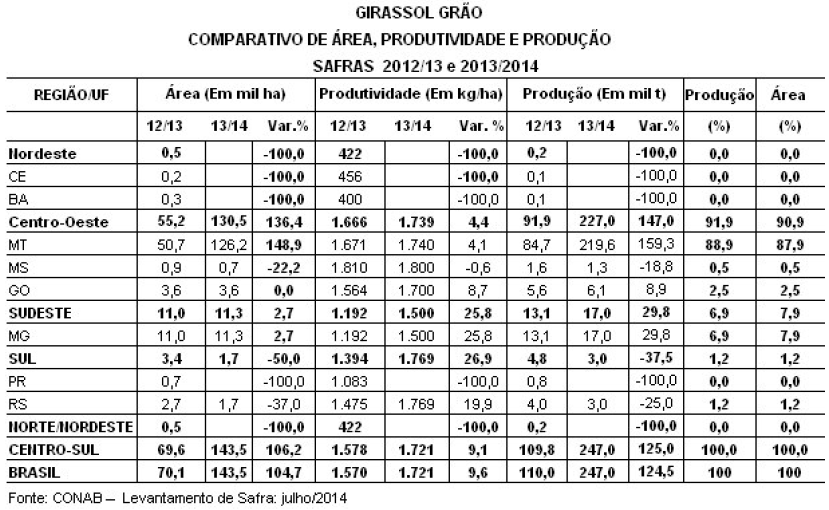 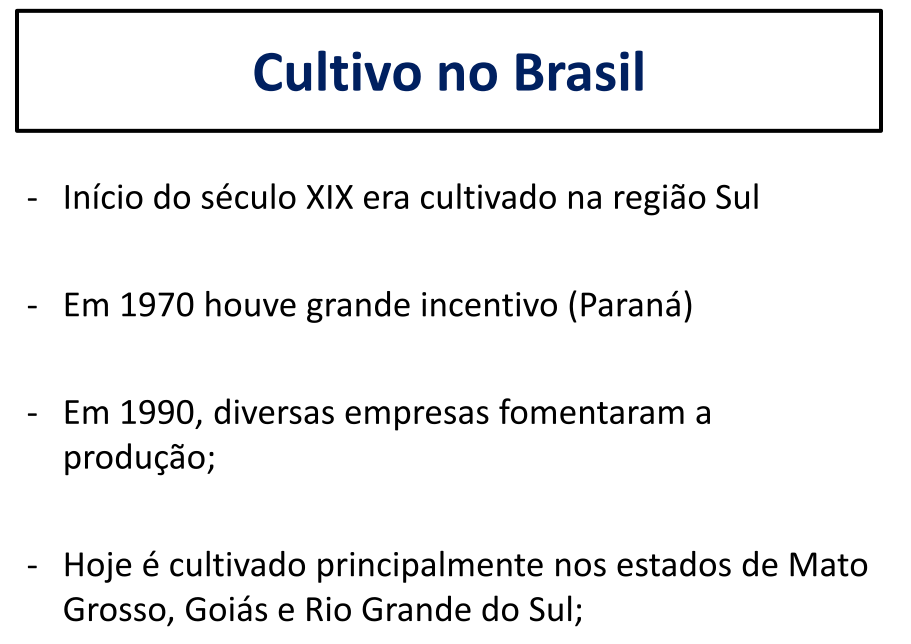 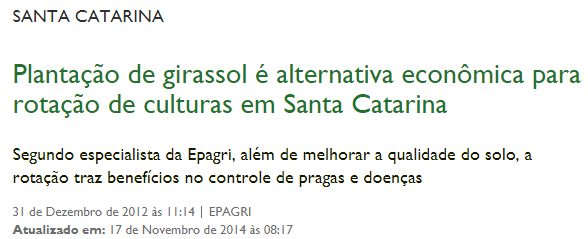 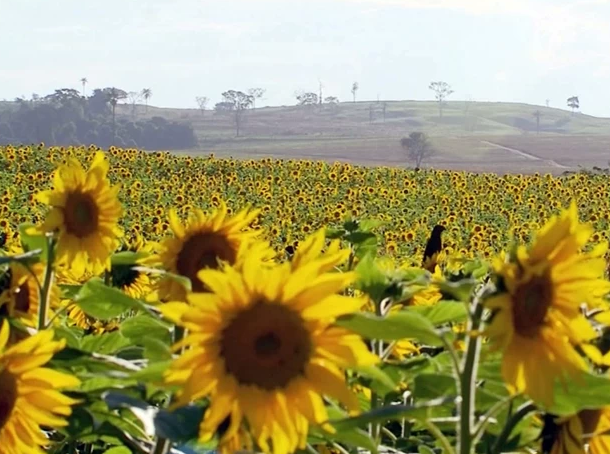 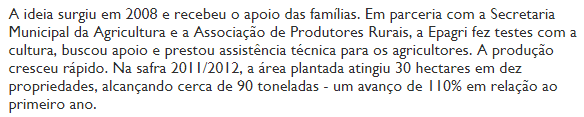 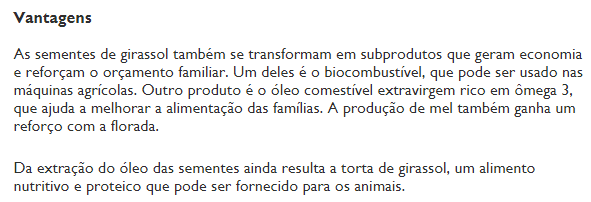 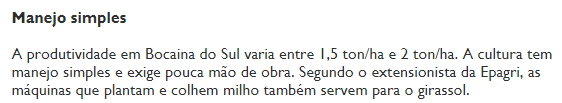 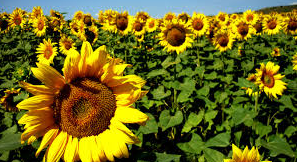 CULTURA DO GIRASSOL
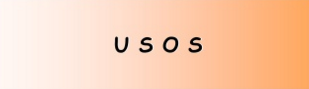 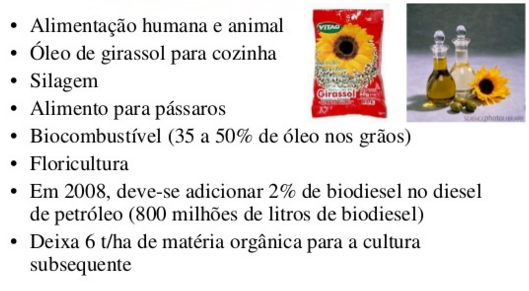 FENOLOGIA DO GIRASSOL
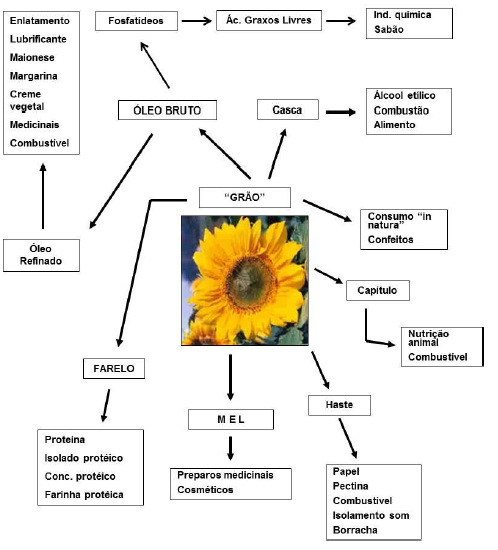 PRINCIPAIS USOS DA PLANTA DE GIRASSOL
Venda de girassol para produção de biodiesel amplia renda de assentado em Sergipe   
sexta-feira, 23 Janeiro, 2015 - 15:45
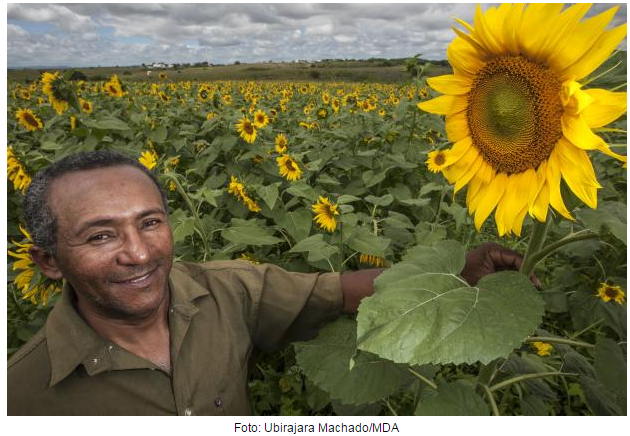 Os incentivos do Governo Federal para a produção e uso de biodiesel tiveram impacto significativo na vida do agricultor familiar João Gomes, do assentamento Jacaré Curituba, que ocupa parcialmente os municípios de Poço Redondo e Canindé de São Francisco, em Sergipe. Do cultivo de girassol, ele tira parte da renda que sustenta a família.
Resistente à seca, a oleaginosa é utilizada na produção de biodiesel e também na adubação do solo e na alimentação animal.  João é fornecedor da Petrobrás, empresa que possui o Selo Combustível Social, concedido pelo Ministério do Desenvolvimento Agrário (MDA).
 
“Desde que comecei a plantar girassol para a produção de biodiesel pude incrementar a produção. Hoje consigo plantar também feijão, milho, qualquer outra cultura. Tenho a garantia de que vou produzir todo mês”, comemora.

Atualmente, cerca de 85 mil agricultores familiares e 77 cooperativas da agricultura familiar estão inseridos na cadeia produtiva do biodiesel.
CULTURA DO GIRASSOL
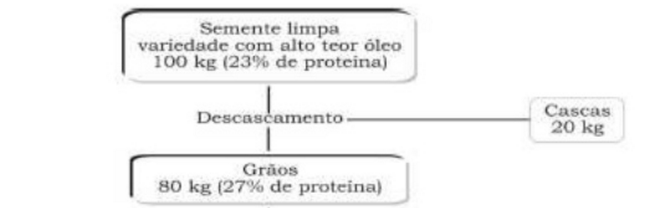 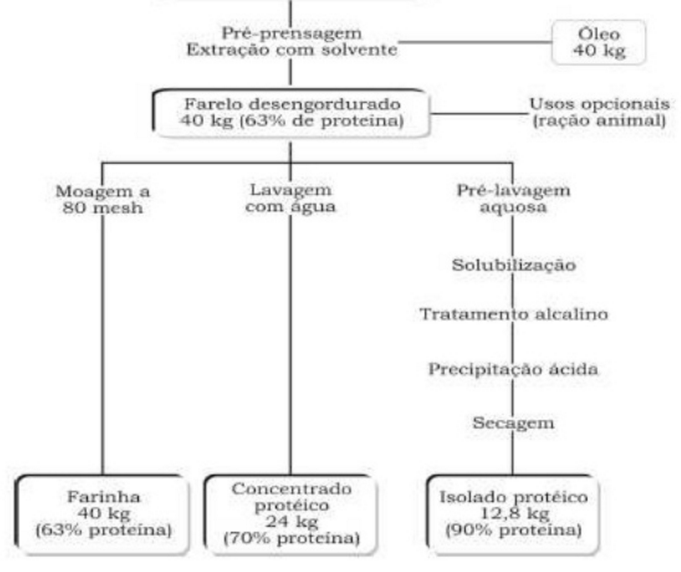 CULTURA DO GIRASSOL
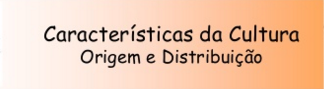 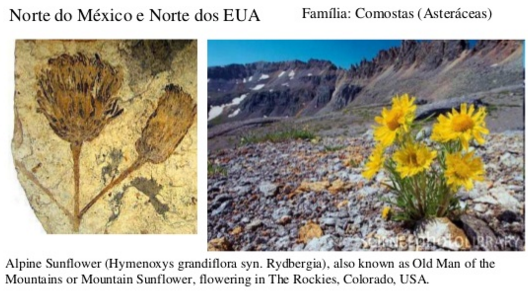 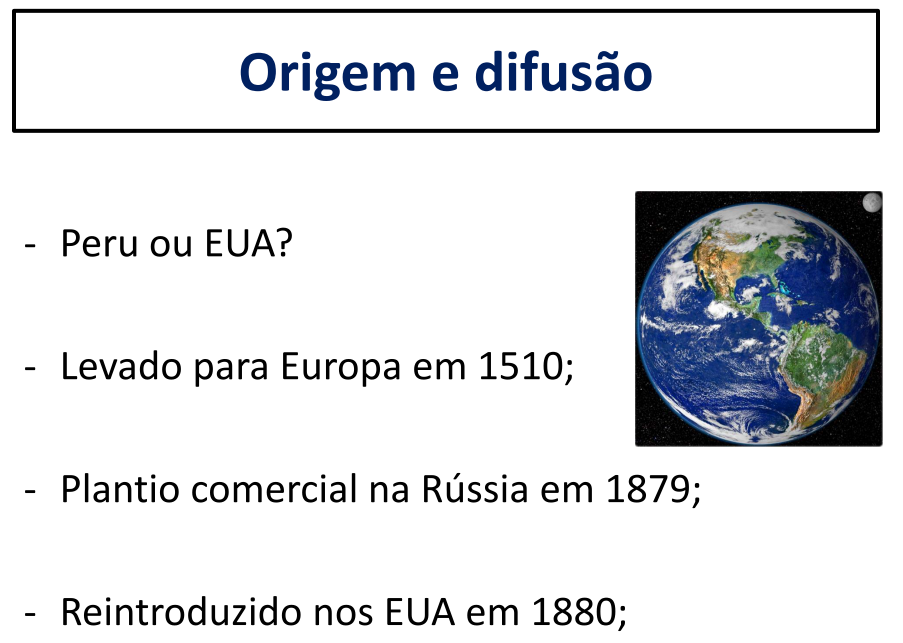